PAGO
[Speaker Notes: Deze presentatie gaat over het PAGO en de andere onderzoeken uit het cao-pakket preventiezorg. De presentatie is algemeen. Gebruik waar mogelijk in de presentatie foto’s en voorbeelden uit de eigen praktijk, om de presentatie herkenbaarder te maken voor je werknemers.]
Wat doet Volandis voor jou?
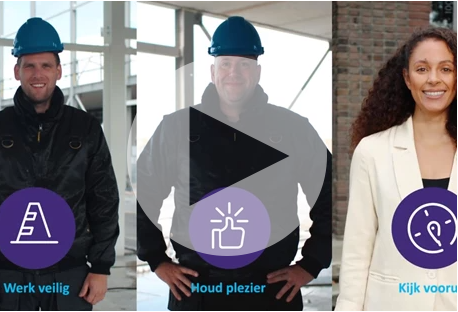 21-4-2023
3
In de CAO
21-4-2023
4
Wat zit er in dit cao-pakket?
Intredekeuring
Intrede-onderzoek
AGO-J
PAGO
GPO
Arbospreekuur
Vervolgactiviteiten (o.a. werkplekbezoek, leefstijl)
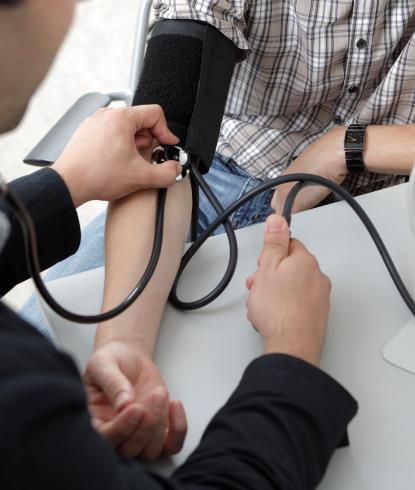 21-4-2023
5
PAGO: APK voor de bouw
Met als belangrijkste verschil: je kunt niet afgekeurd worden!
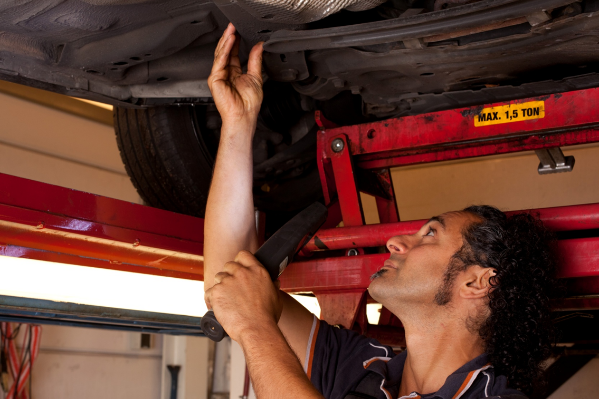 21-4-2023
6
Inhoud PAGO
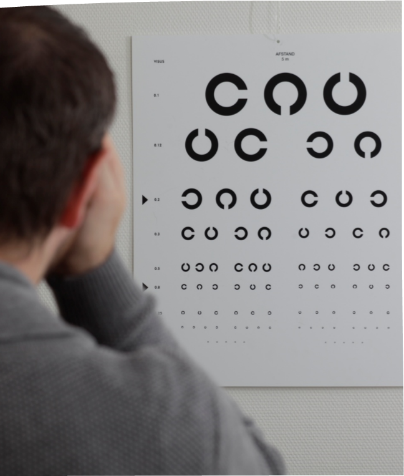 Bespreken vragenlijst

Onderzoek door doktersassistentlengte/gewicht, ogen, gehoor, longen, polsslag, bloeddruk, bloed (cholesterol, bloedsuiker) en hartfilmpje (voor werknemers 40+) 

Gesprek/onderzoek door bedrijfsartsgezondheidsrisico’s vanuit je beroep en risico op HVZ

Advies door bedrijfsarts

Eventuele verwijzing of verdere begeleiding
21-4-2023
7
Persoonlijk advies
Bedrijfsarts analyseert uitslagen
werkvermogen
arbeidsongeschiktheidsrisico
BMI, longen, gehoor, bloeddruk, hartfilmpje
eventueel later aangevuld met uitslagen bloedonderzoek

Bedrijfsarts adviseert
adviezen over arbeid en leefstijl
eventueel vervolgafspraakzoals bijvoorbeeld een vervolgconsult, een verwijzing naar een andere specialist (zoals fysio), een vervolgonderzoek op je werkplek, leefstijlbegeleiding, loopbaanadvies of begeleiding bij 	stress.
21-4-2023
8
Wanneer heb je recht op een PAGO?
Jonger dan 40 jaar: eens per 4 jaar
 Vanaf 40 jaar: eens per 2 jaar (UTA vanaf 52 jaar)

Je wordt vanzelf door je arbodienst uitgenodigd, via een brief op je huisadres. Het is een recht, geen verplichting.
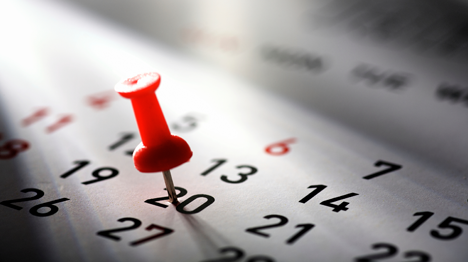 21-4-2023
9
Kosten
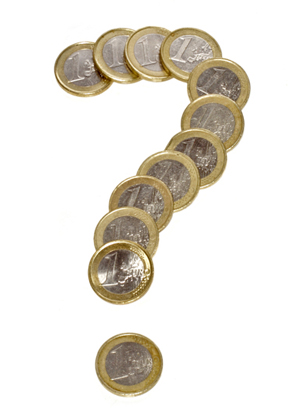 Het PAGO is voor jou gratis. 

De regeling voor verlet- en reiskosten staat in je cao.
21-4-2023
10
Privacy
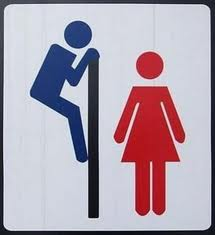 Gegevens van het PAGO gaan nooit naar de werkgever, tenzij er uitdrukkelijke toestemming van de werknemer vooraf is. 

Privacy PAGO en eventuele vervolgonderzoeken zijn gegarandeerd.
21-4-2023
11
Arbospreekuur
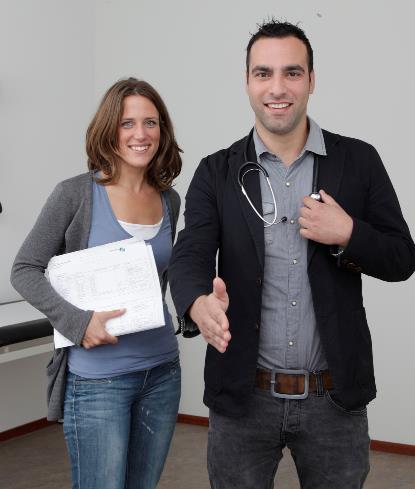 Als je klachten hebt waarvan je denkt dat ze met je werk te maken hebben, kun je vrijblijvend en gratis een afspraak maken voor een arbospreekuur bij je arbodienst. 

Dit is een gesprek met je bedrijfsarts (en eventueel verder onderzoek).
21-4-2023
12
Vragen?
Voorkomen is beter dan genezen, dus in principe is het verstandig gebruik te maken van je recht op een PAGO.
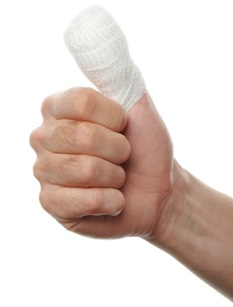 21-4-2023
13
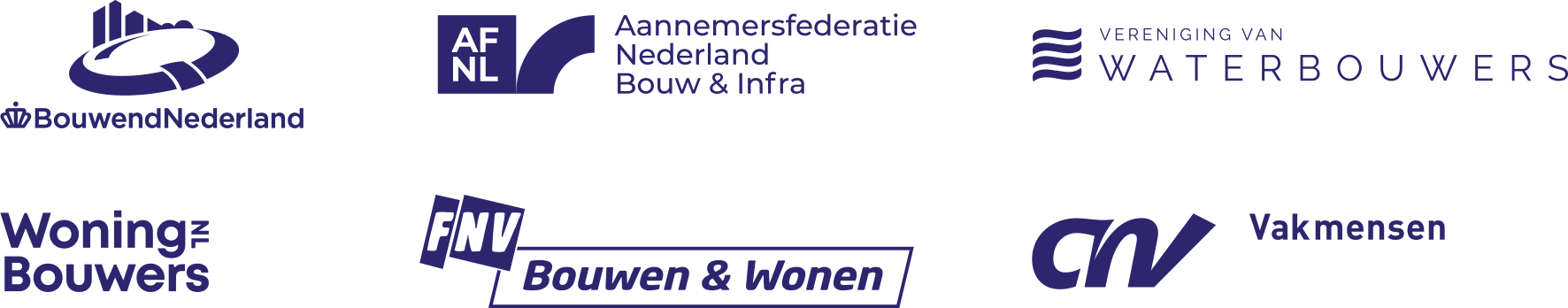 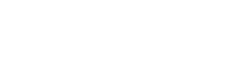 [Speaker Notes: Volandis is opgericht door:]